ГКП на ПХВ «Городская поликлиника №12» Акимата города Астаны
 Адрес: Г. Астана, Есильский р-н, ж/м Уркер, ул. Белкарагай, д.1.






 
 






Директор: Ерлан Тастымбекович Мусенов
 
  
Астана-2023 г.
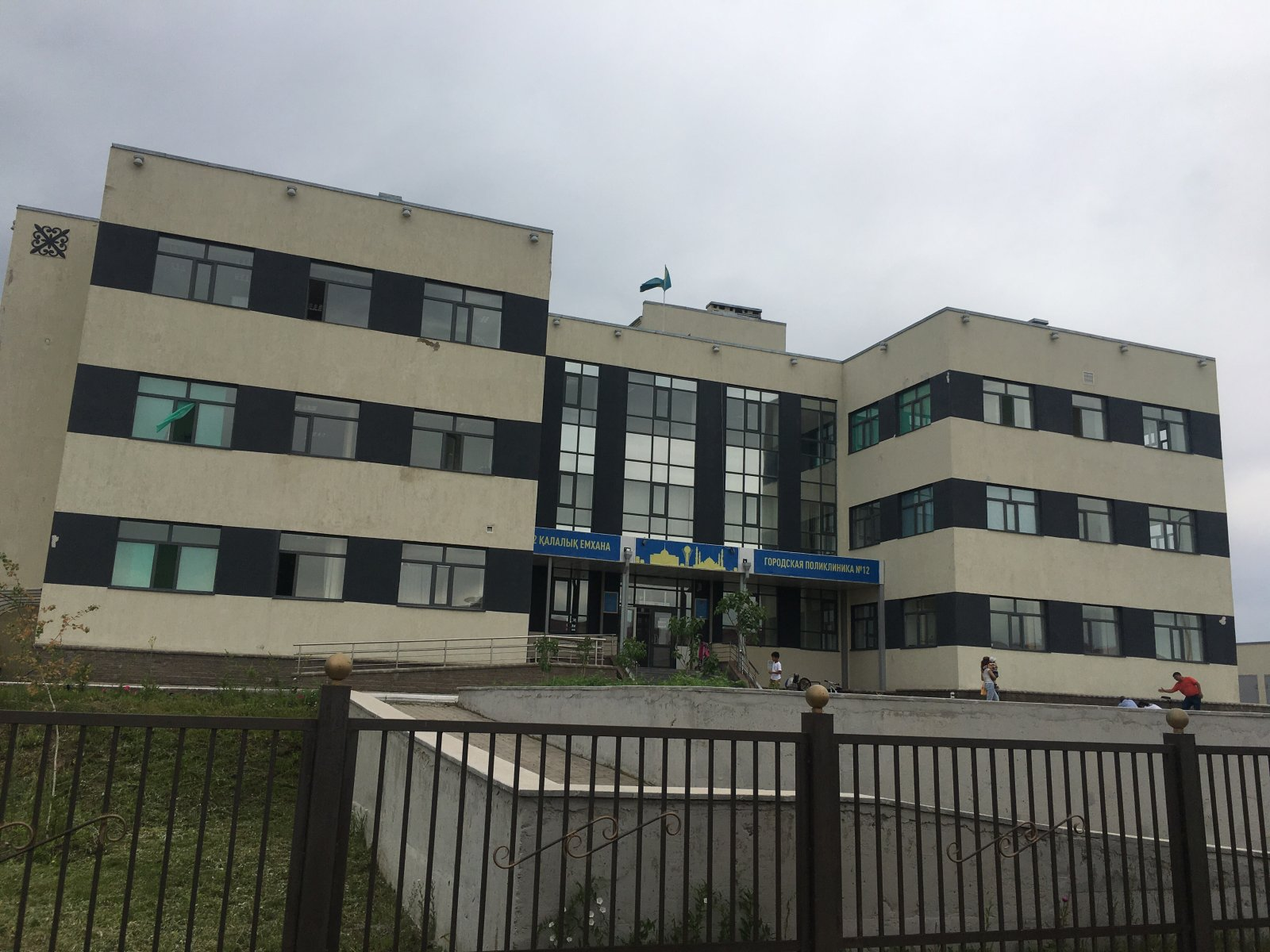 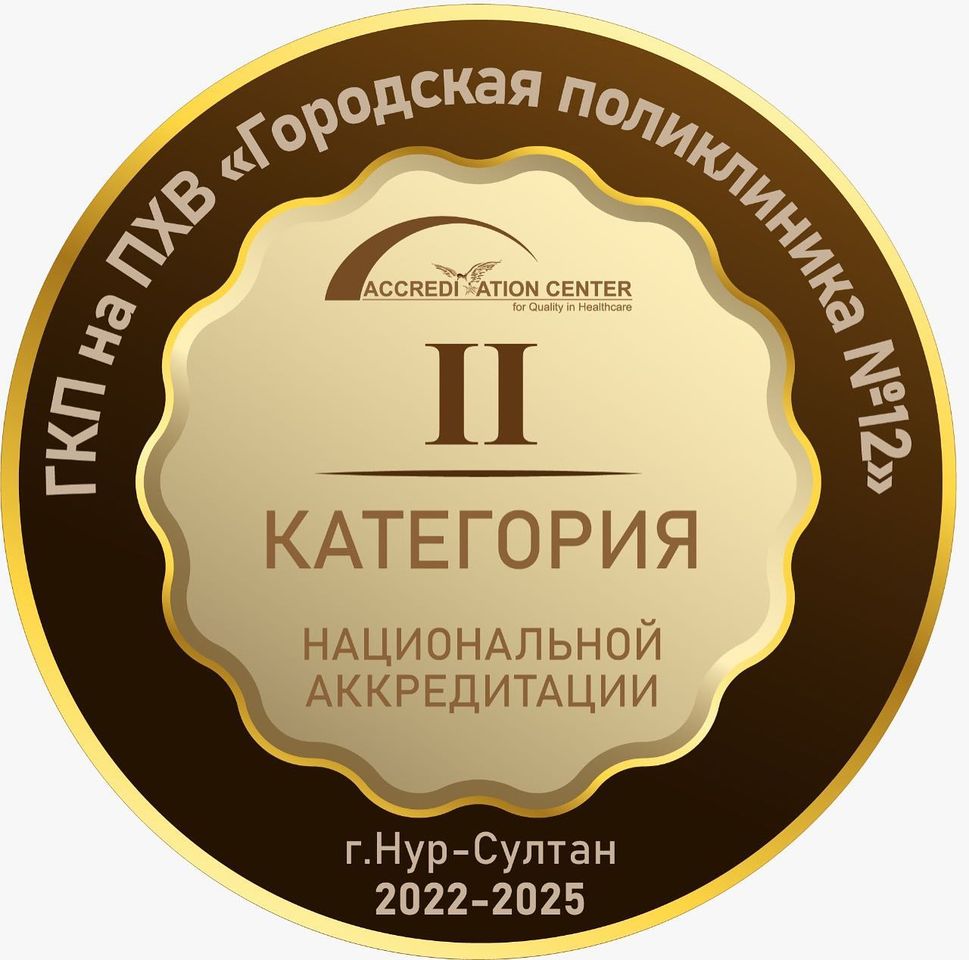 Основной вид деятельности: первичная медико-санитарная помощь населению в рамках гарантированного объема бесплатной медицинской помощи и в системе обязательного социального медицинского страхования.
Поддержка работников поликлиники

- Разработано Положение о порядке выплат дифференцированной оплаты труда, с разработкой методики начисления фонда стимулирования, критериев оценки деятельности медицинских работников;
В разрезе каждого структурного  подразделения разработаны индикаторы оценки их деятельности. 
Выплаты проездных;
Развозка сотрудников с центра города.
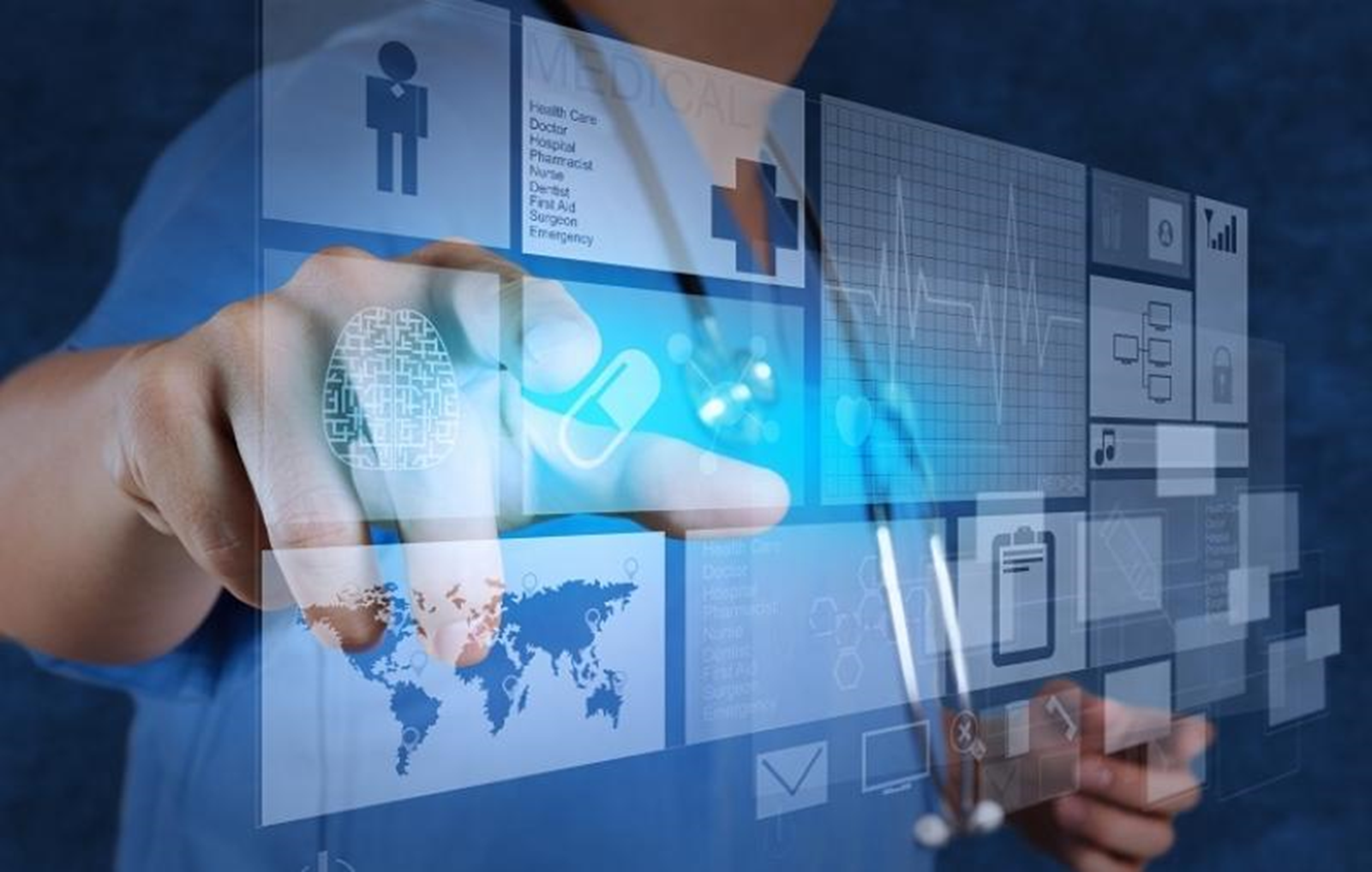 Малосемейные служебные квартиры
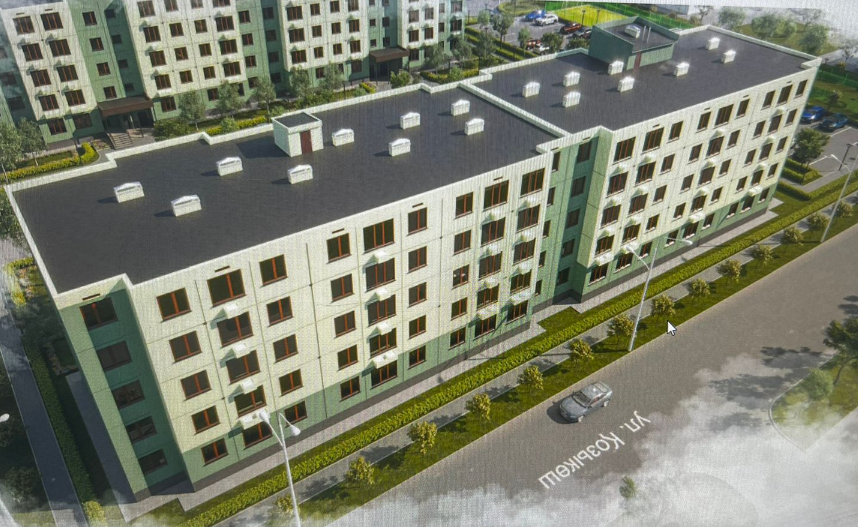 с 2023 году планируется строительство малосемейных служебных квартир для медицинских работников в жилом массиве Уркер.
В ходе переговоров о передаче на баланс поликлиники коттедж  под общижитие медицинским работникам (5 комнат, общая площадь 220кв.м.).
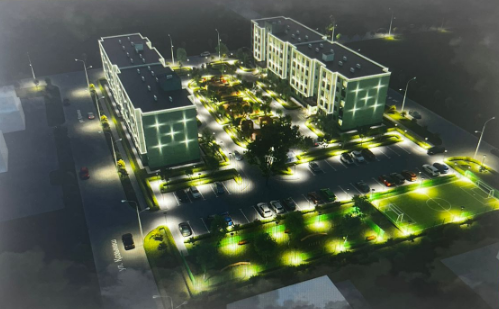 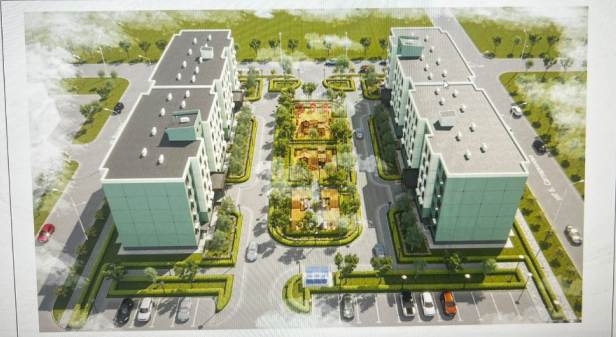 Центр Амбулаторной Хирургии (ЦАХ)
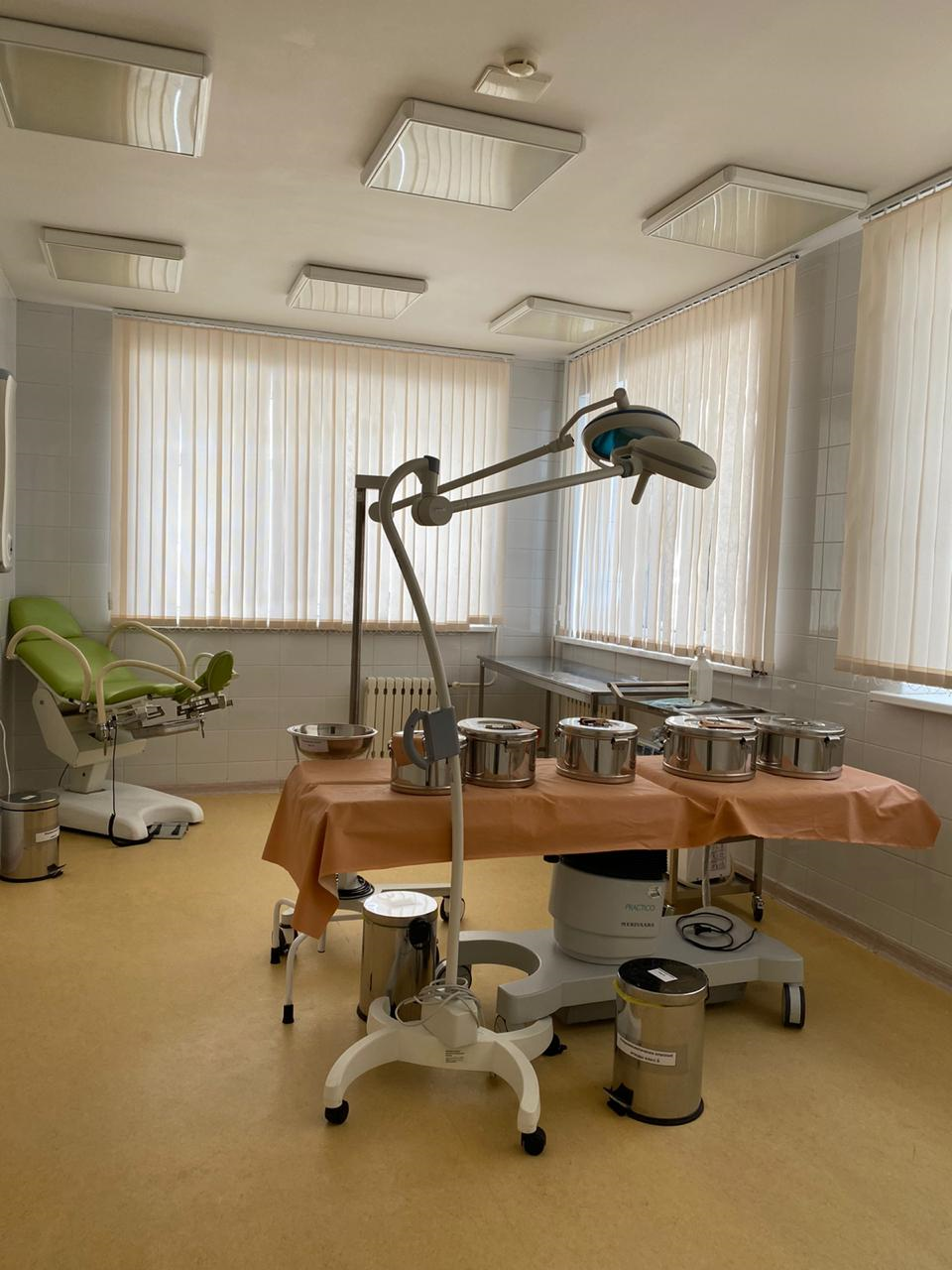 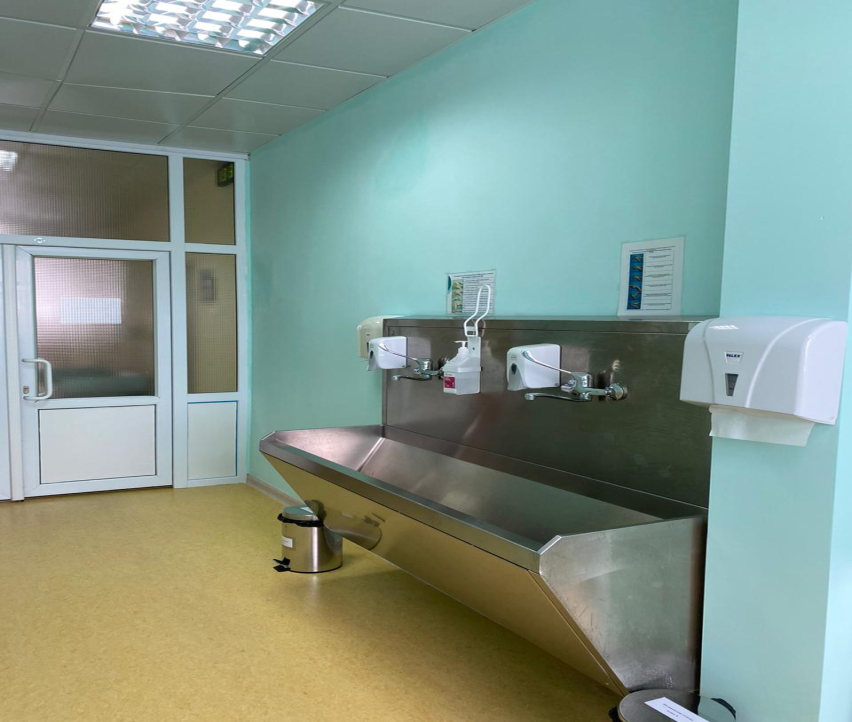 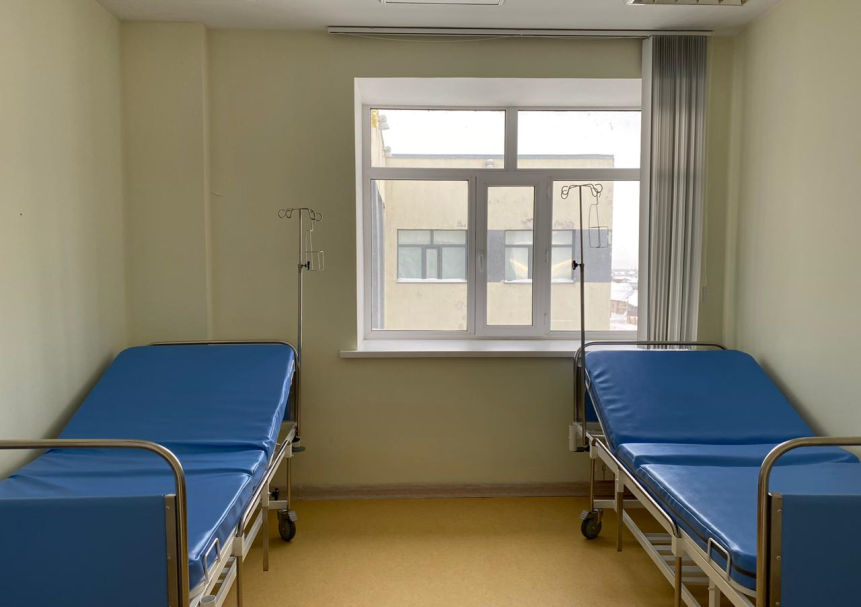 В Центре Амбулаторной Хирургии (ЦАХ)
Проводится малые хирургические операции таких как удаление доброкачественных новообразований кожи и подкожной клетчатки (липома, атерома, гигрома) и другие  операции не требующих круглосуточного стационарного наблюдения
Оснащение современными оборудованиями
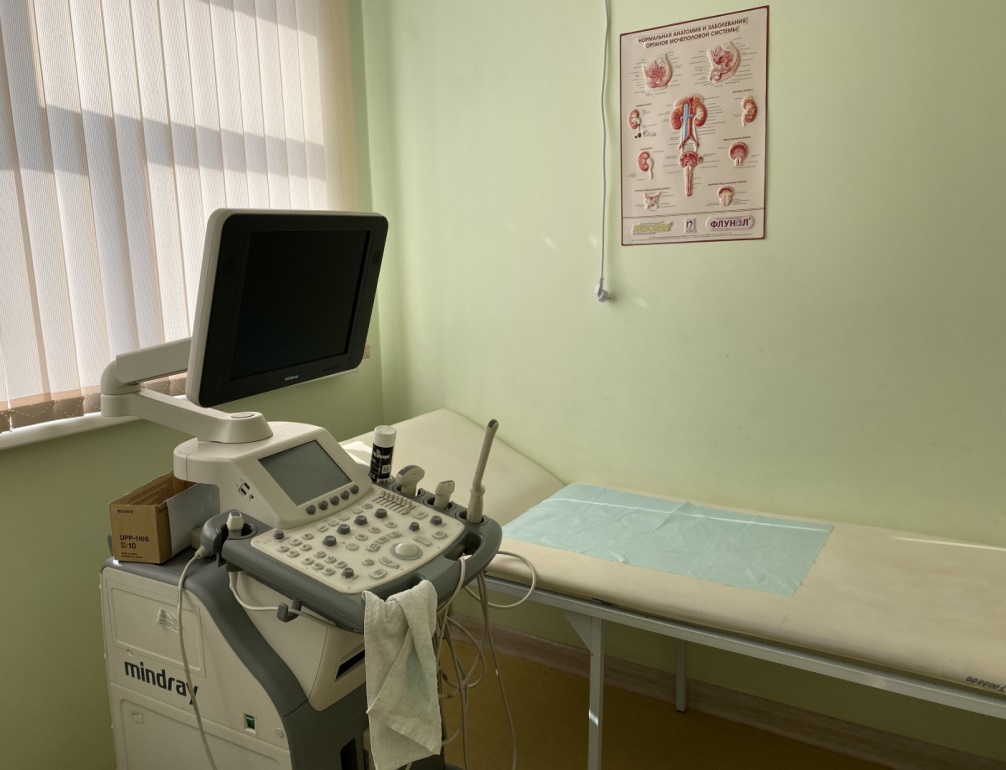 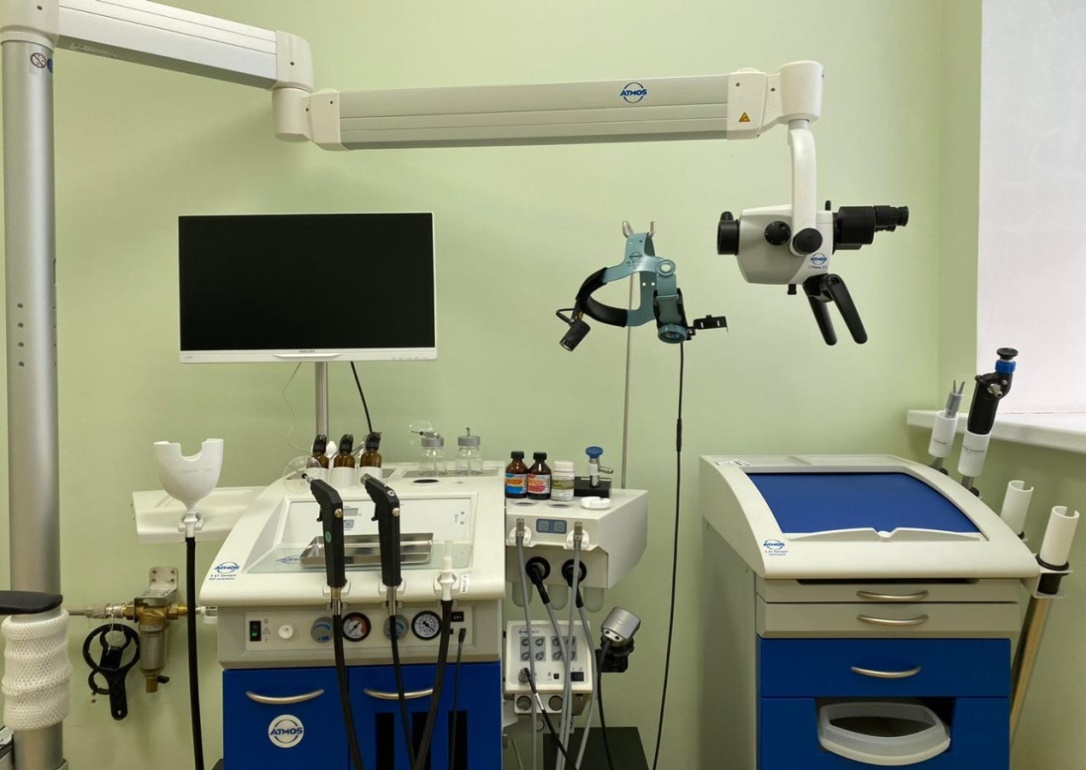 Проводится ультразвуковое исследование на 3-х УЗИ аппаратах
Функционирует  полностью оборудованный кабинет ЛОР-врача
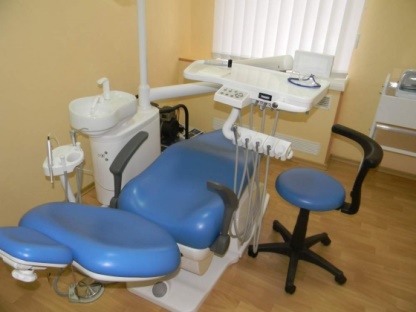 Функционирует два стоматологических кабинета 
(имеются две стоматологические установки)
Помощь оказывается по ОСМС детям до 18 лет и беременным женщинам.
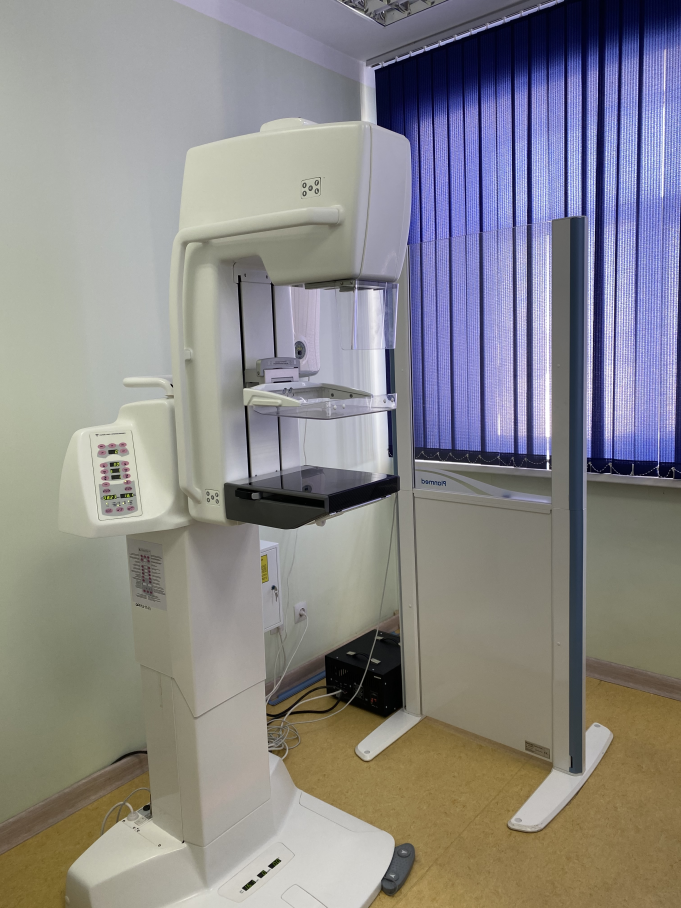 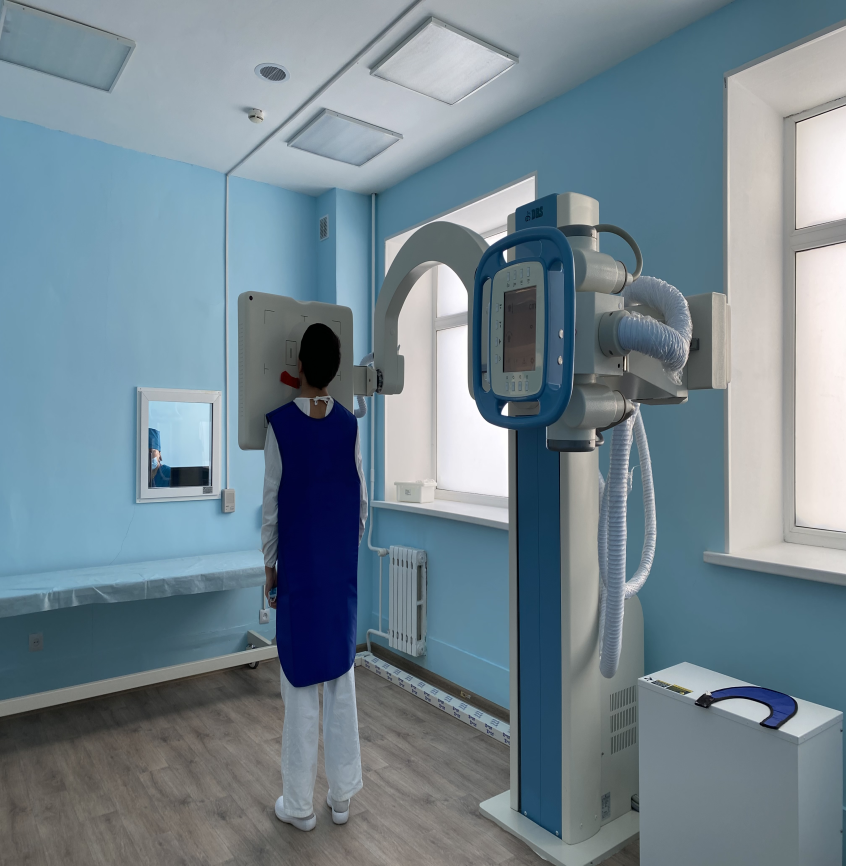 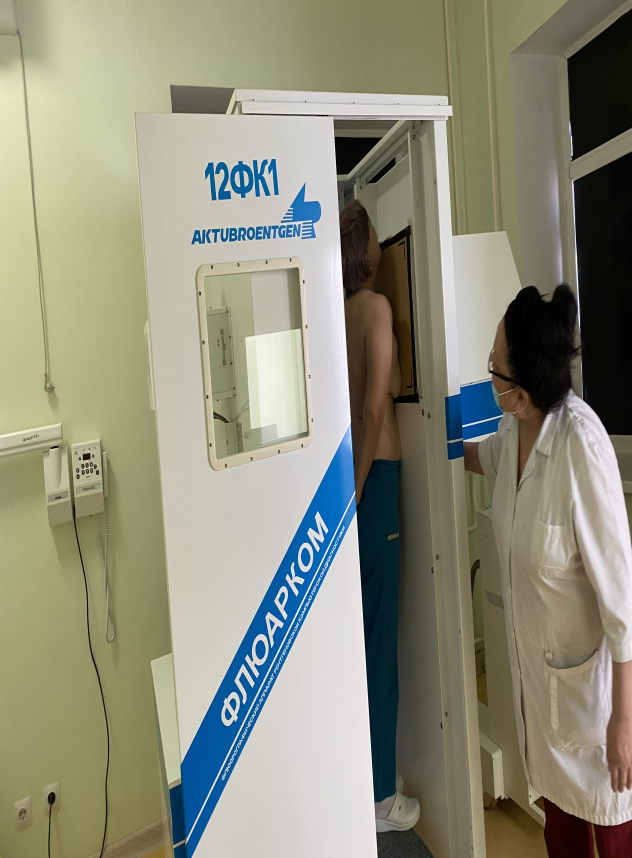 Цифровой 
маммограф:
Флюорограф (оцифрован)
Цифровой 
рентгенологический комплекс: